Session Title Here
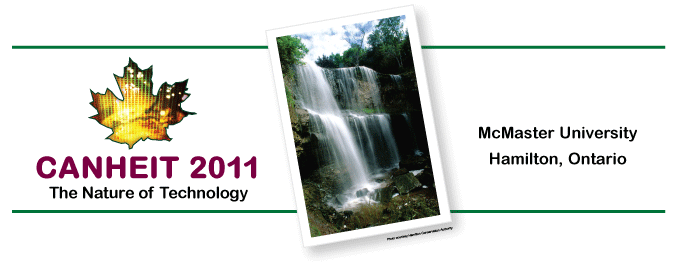 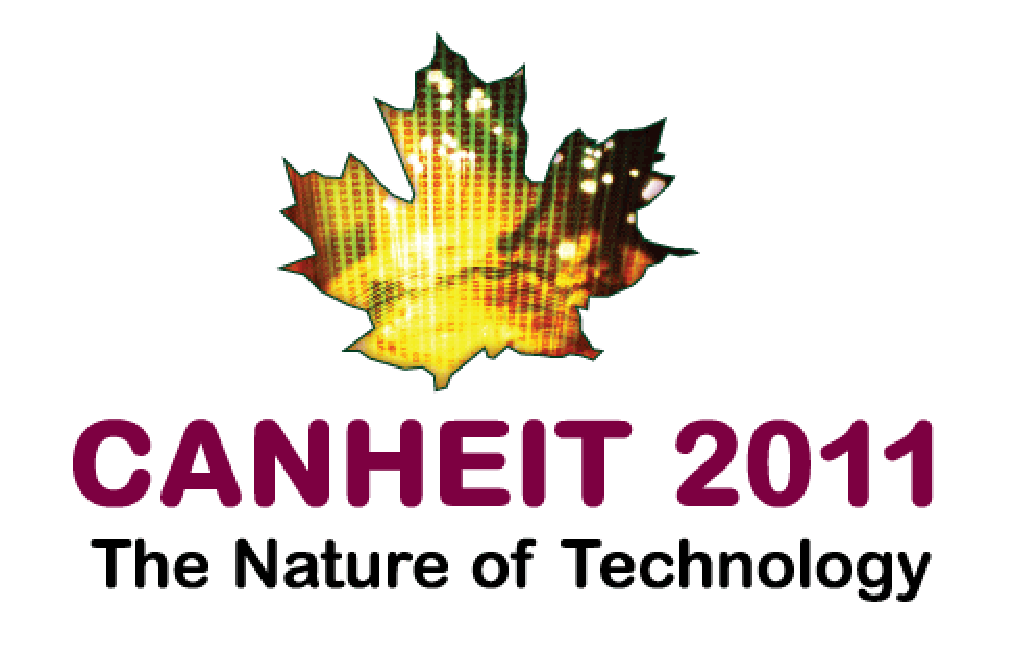 Bullet Points
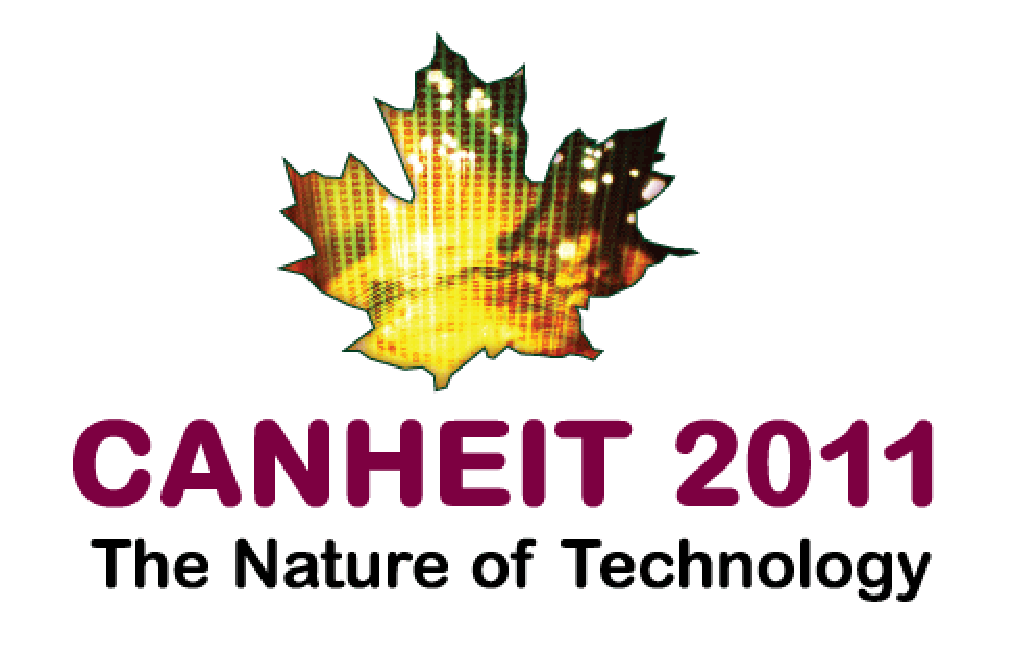 Bullet Points
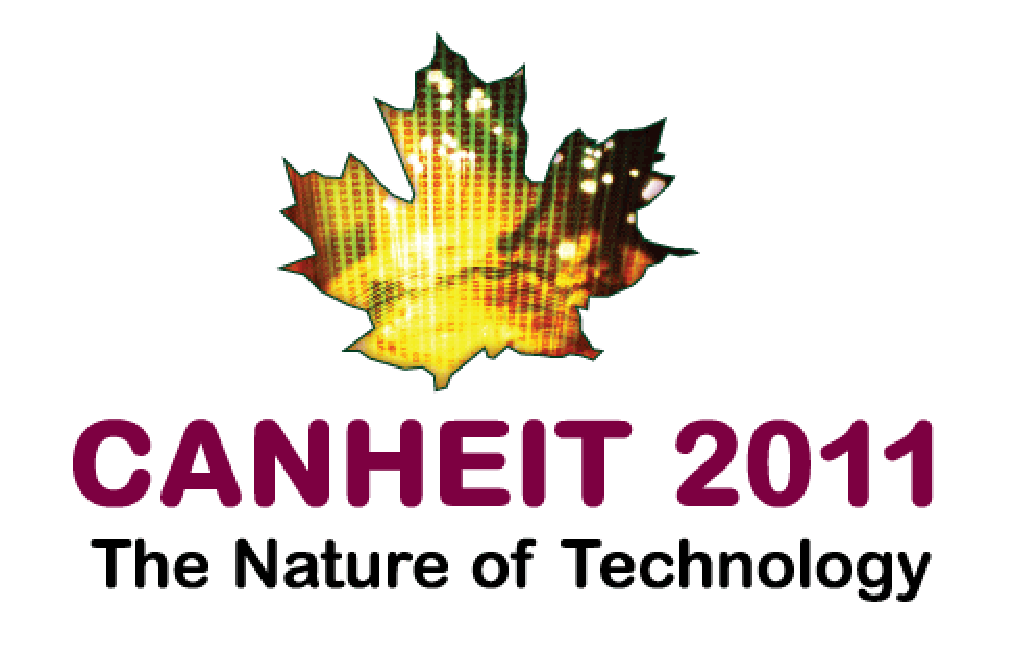 Bullet Points
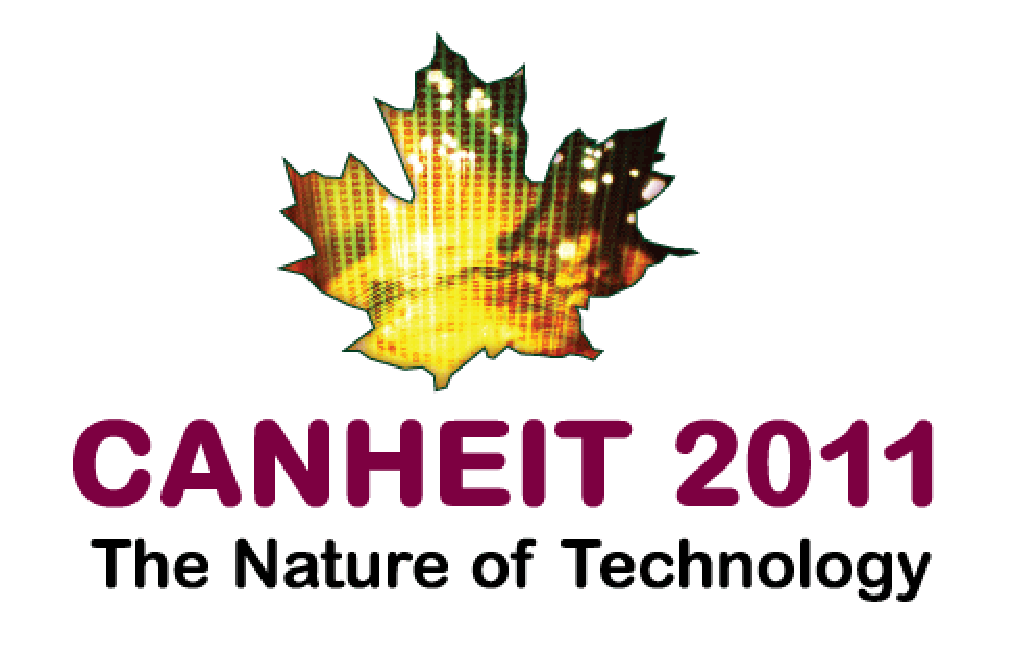 Bullet Points